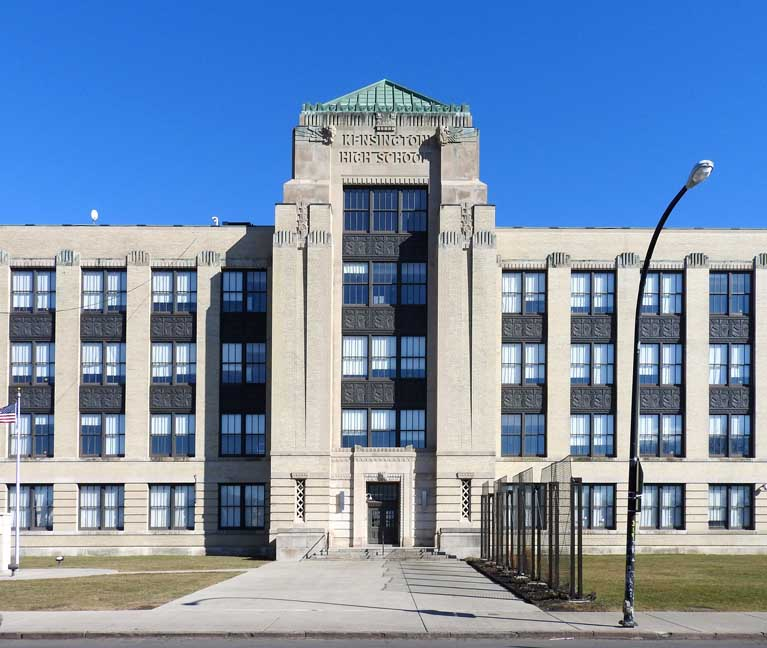 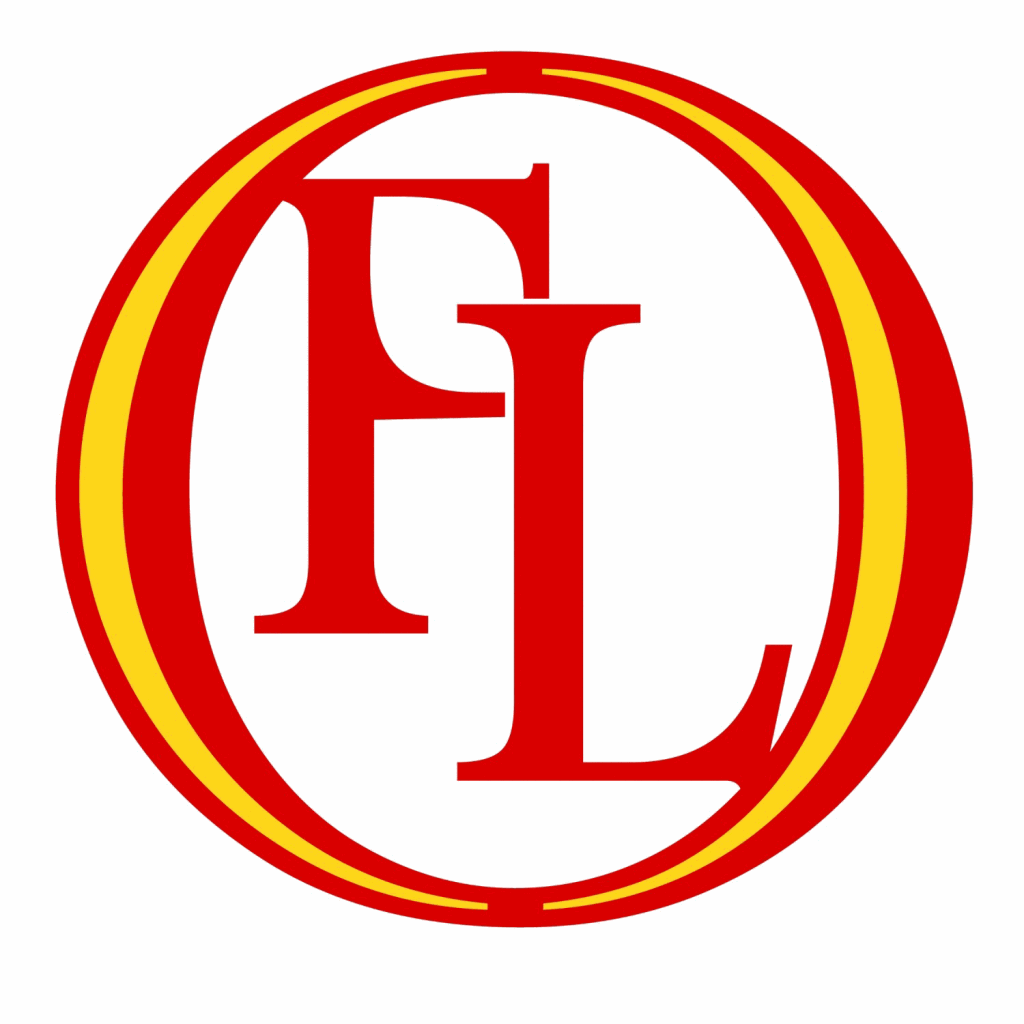 Re-Opening Parent Forum
January 14, 2021
Agenda
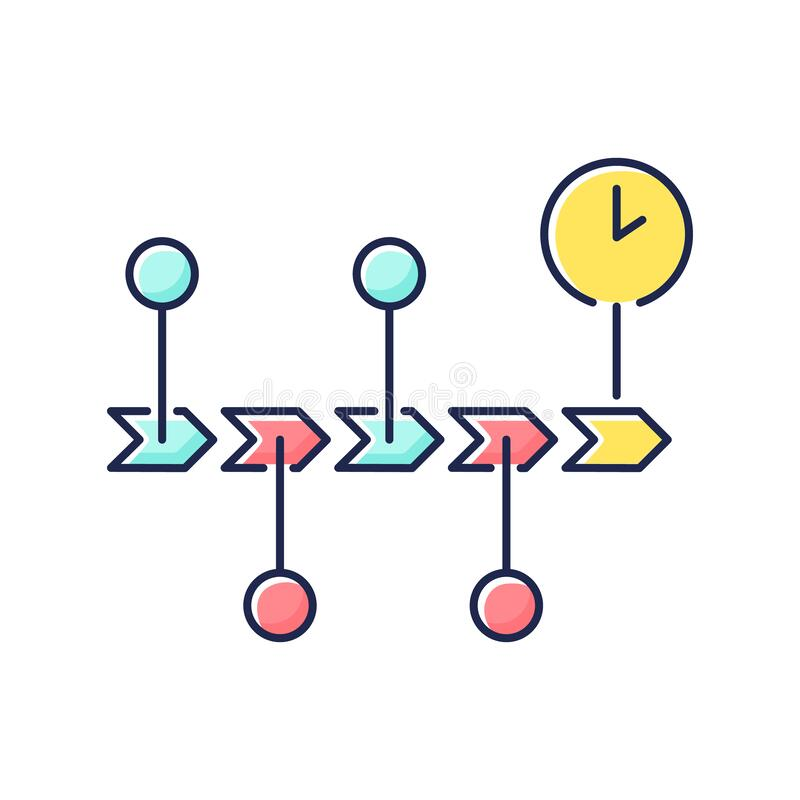 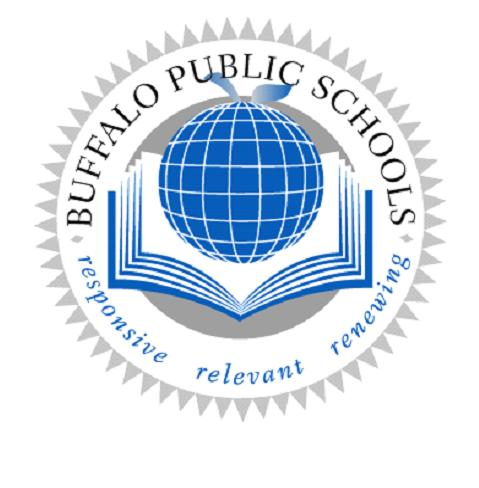 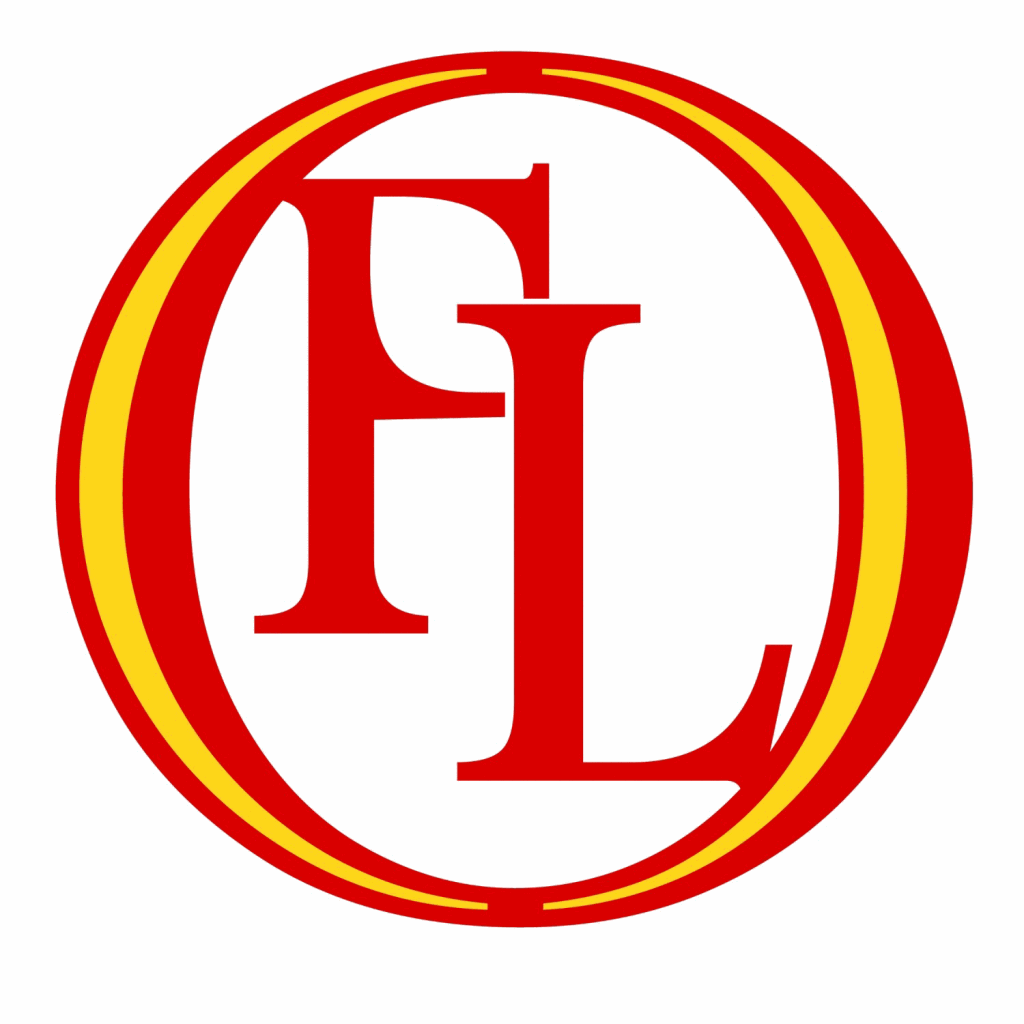 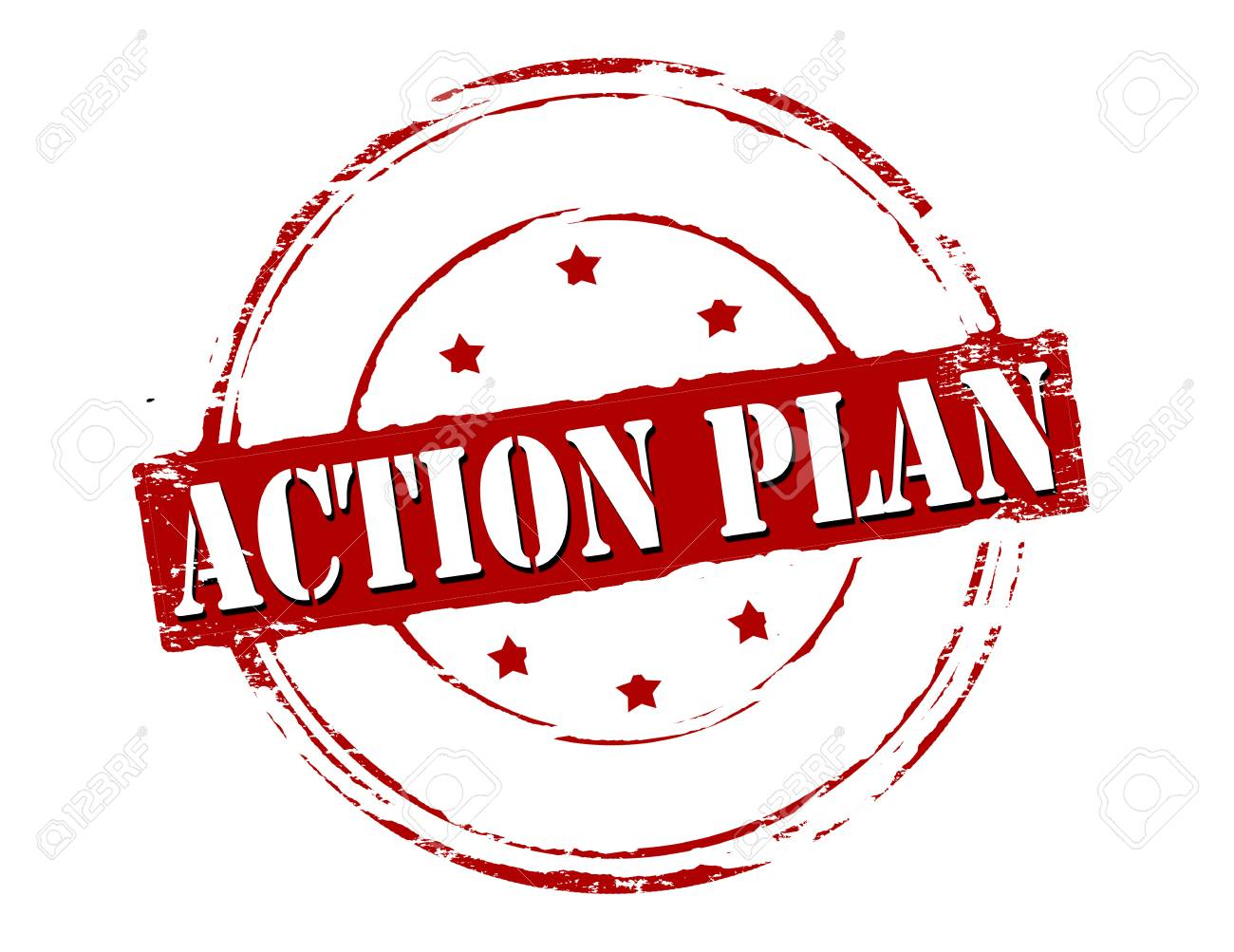 FLO Re-Opening Plan
Phase 1: February 1st 
FOCUS: Grade 12 
Career & College Readiness Transition Plan 
Tutoring 
A. P. and Regents Exam Preparation 
College Support: essays, applications, scholarships
Transition Plans: college vs. careers 
Mentoring 
Complete plan available: FLO #156 Reopening Plan
Re-Opening Timeline
Phase 1: February 1st 
Other phases will be included at intervals to be determined by BPS. Once determined, SBMT will decide which grade levels will be returning using the same data used to determine Phase 1: 
Attendance 
Academics 
Attitude (Referrals)
BPS District Guidance: COVID-19 Testing
BPS will be sending communication regarding the required 20% random testing to occur monthly throughout the District. 
What we know so far... 
Students will be chosen randomly by the District for testing. Parents will be notified by the District of the date their child will be tested (24-hour window). 
Parents will be able to choose whether to test their child in school or at an alternate site (72-hours within given date). You may also opt-out using the consent form that will be mailed to students who will be attending in-person.
If choosing an alternate site, testing must be completed by the specified date. Results must be provided to the School Nurse. 
If choosing to test in school, the School Nurse will conduct the test. Positive results will be communicated to parents and the Principal. 
If a child tests positive, they will need to be picked up IMMEDIATELY by someone with permission as per Infinite Campus. 
If a child cannot be picked up, an ambulance will be dispatched. The parent will have to meet school personnel at the hospital. 
Contact tracing will take place under the guidance of the Erie County Department of Health and BPS.
BPS District Guidance: Transportation
If choosing BPS transportation, MS students will continue with yellow busing and HS students will continue with NFTA transportation, unless indicated on their IEP. 
Maximum on the Metro, 24 persons. If the bus is at max, it will keep going. 
The Transporation Department has assured parents all safety precautions and social distancing will be observed on buses. These were communicated in a letter sent over Winter Break.
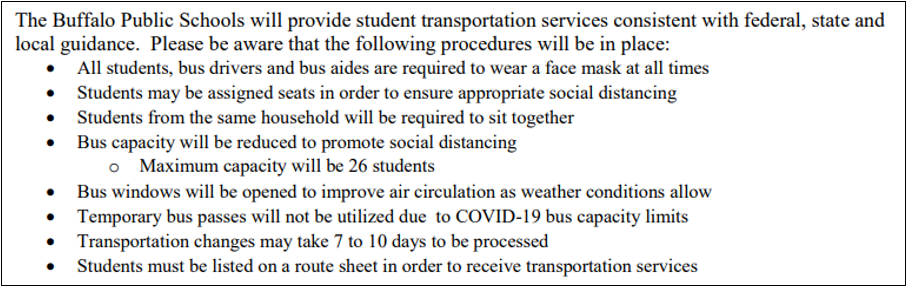 Olmsted Protocols: Health & Safety
** For students with MEDICAL REASONS that impede mask wearing, accommodations including the use of face shields will be provided per the District.
ENTRY & DEPARTURE TIMES
Olmsted Protocols: Sanitation & Cleaning
CLEANING/DISINFECTING PROCEDURES: 
Cleaning and disinfecting will be manually tracked and recorded through daily cleaning logs.  
Arrival of Students -Clean and disinfect areas used by groups before the start of the school day.  
During the School Day - Clean and disinfect high touch areas such as door handles, stair railings, elevator buttons, push bars, light switches etc. multiple times every day. All staff will support cleaning efforts.
Bathrooms will be monitored frequently and cleaned and disinfected frequently during the school day. Custodians will wipe down all sink hardware, toilets, door handles and other high touch areas. Restocking of soap dispensers and paper products, as necessary.  Cleaning logs will be monitored.
Hospital grade disinfectant wipes will be available for all classrooms, in addition to spray bottle disinfectant and paper towels for wiping of desks and other surfaces.
Olmsted Protocols: Sanitation & Cleaning
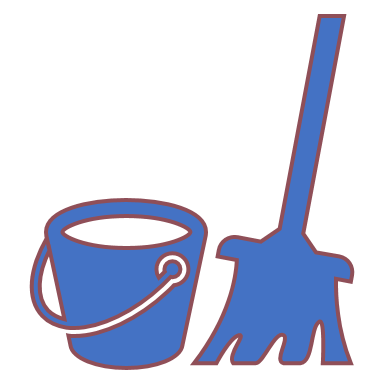 AFTERSCHOOL CLEANING/DISINFECTING PROCEDURES: 
Daily procedures for cleaning and disinfecting will be completed in all student and staff areas to prepare for the next day. Routine cleaning includes:   
Clean all high touch items: 
light switches, doorknobs, handrails, desktops, counters, handles, faucets, etc.  
Dust mop and/or wet mop floors
Use of electrostatic sprayer
Olmsted Protocols: Arrival & Dismissal
All staff will enter through the parking lot door. All students will enter through the Main Entrance.
Staff and Security personnel will  supervise arrival and dismissal procedures. 
  
Dismissal procedures will be coordinated using the PA system and announcements.
Modified Procedures for Late Arrival & Early Dismissal
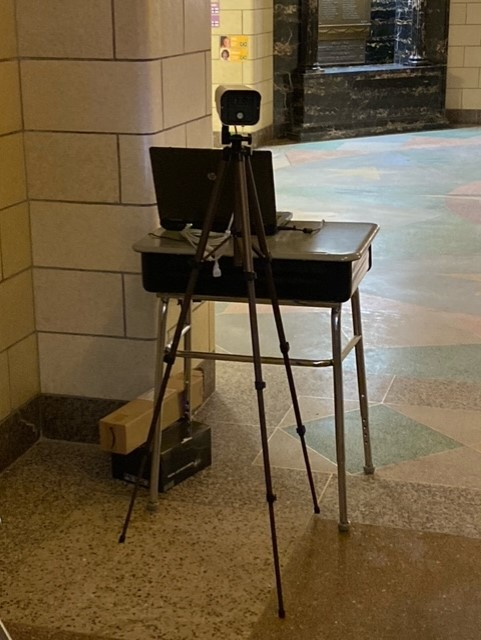 Thermal Scanner
Olmsted Protocols: Daily Routines & Procedures
** When using a classroom for food consumption, a window will remain open for ventilation.  
All classroom doors will remain open throughout the day
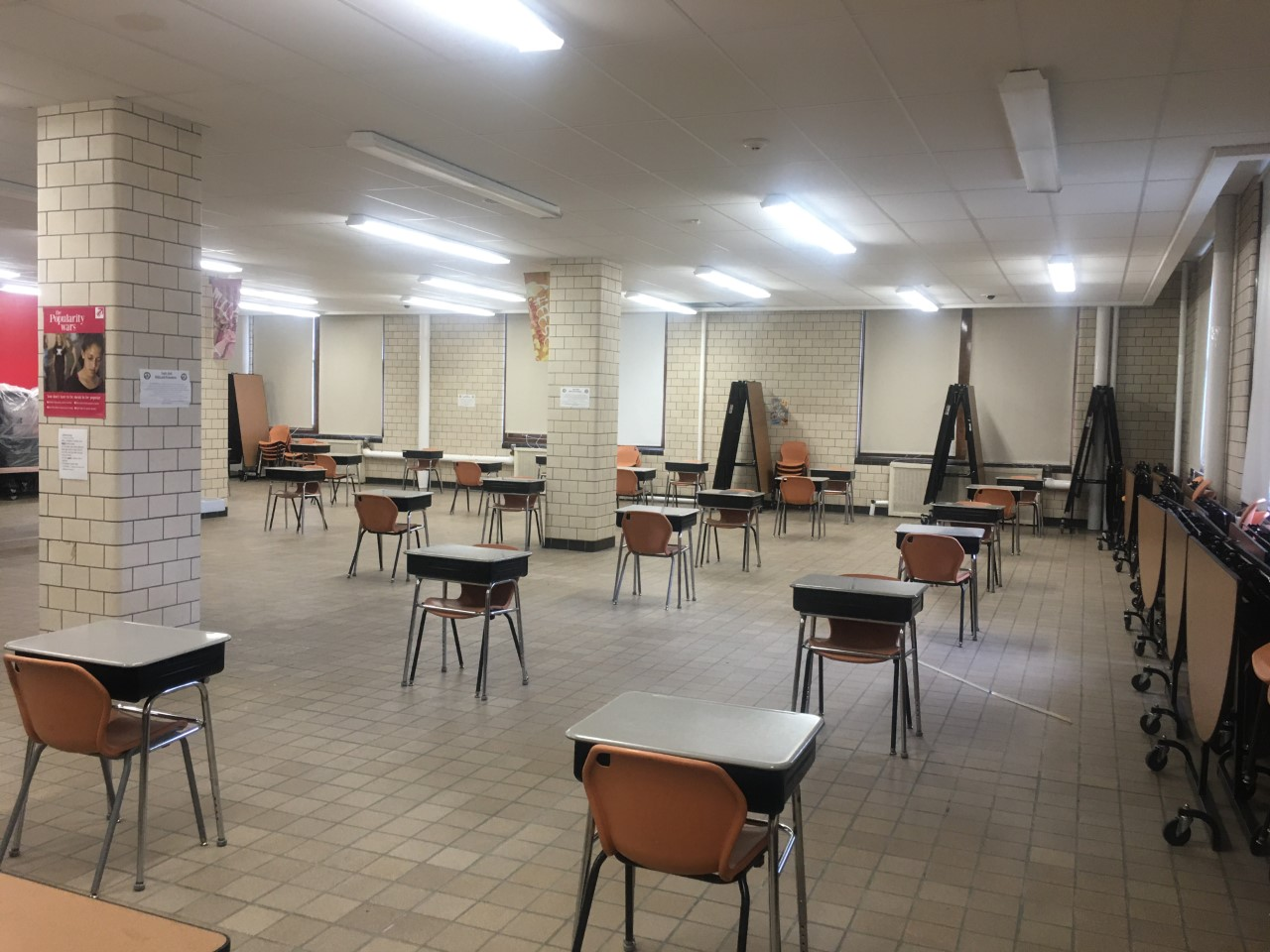 Cafeteria
Olmsted Protocols: Daily Routines & Procedures
Stairwells
Oakmont Stairs (209, 309, 409) will be used for going down 
Auditorium Stairs will be used for going up 
Hempstead Stairs (122, 221, 322, 422) will be used for going down  
Cafeteria Stairs will be used for going up 
Middle Stairs will only be used for arrival (going up) and dismissal (going down)
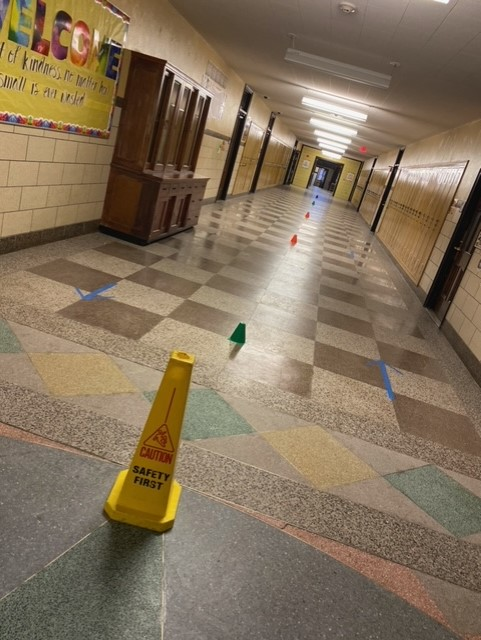 Hallways
Olmsted Protocols: Daily Routines & Procedures
Olmsted Protocols: Classroom Set-Up
Classrooms were set-up per Cannon Design social distancing protocols: 
6 feet of social distancing + 2 feet of personal space 
All areas have been accounted for and have a maximum capacity, which will be posted at the door. 
Most classrooms are limited to 9 persons per room 
Students must observe all social distancing protocols 
"Safe spaces" have been identified for emergency situations (lockdown drills)
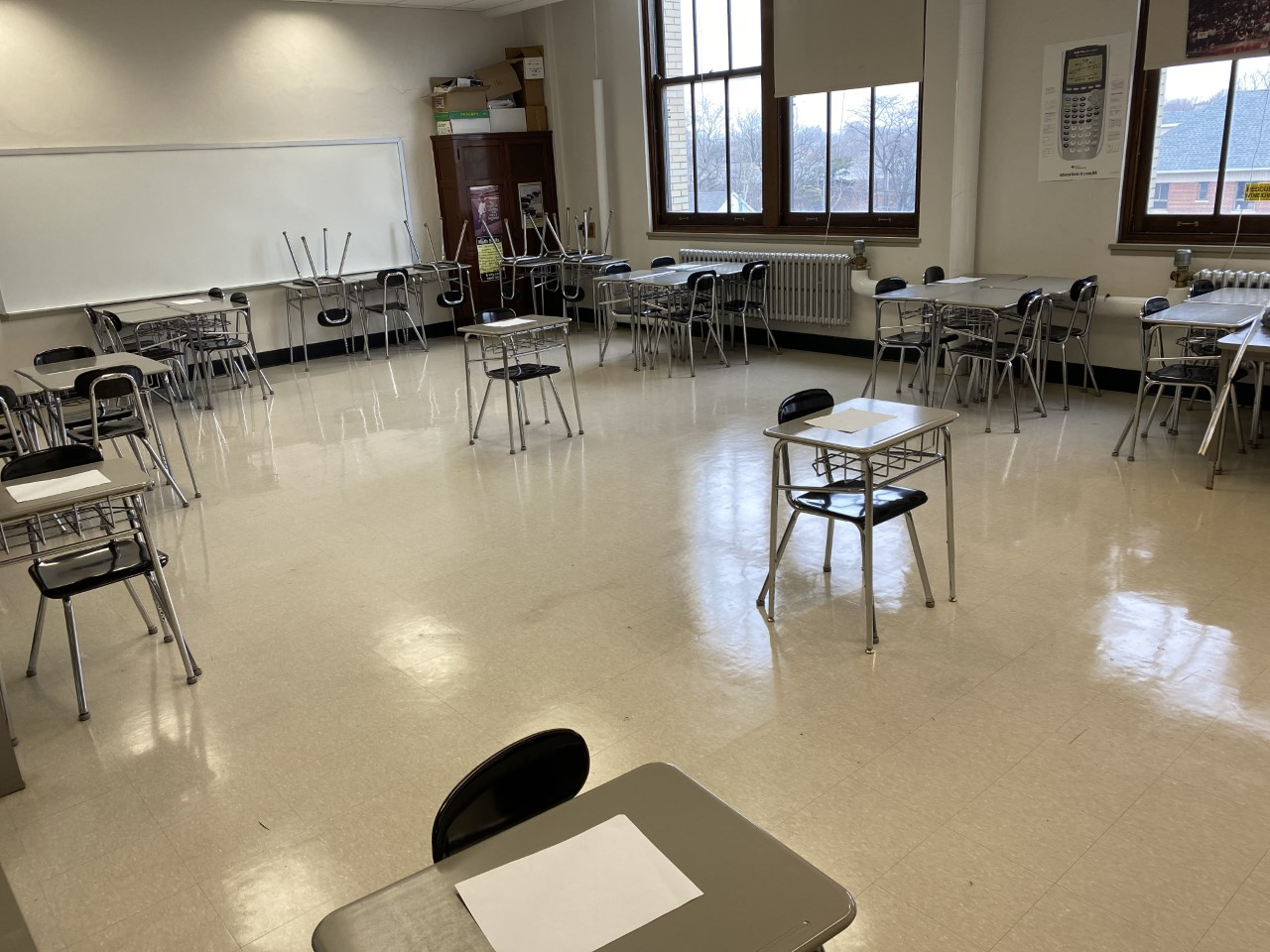 Olmsted Protocols: Classroom Set-Up
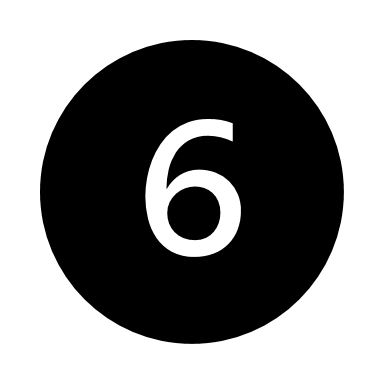 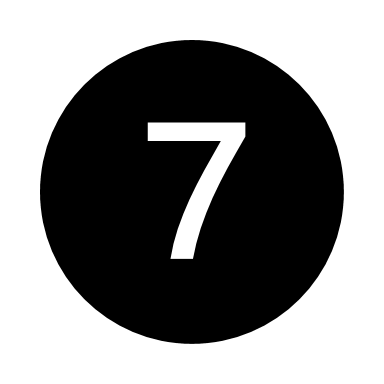 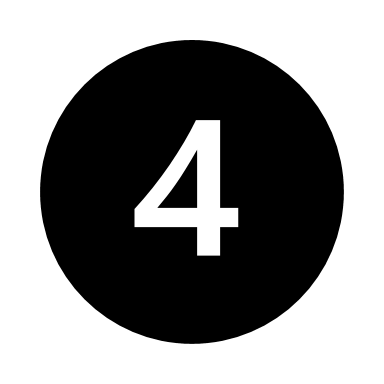 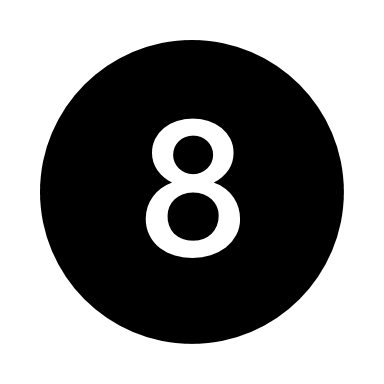 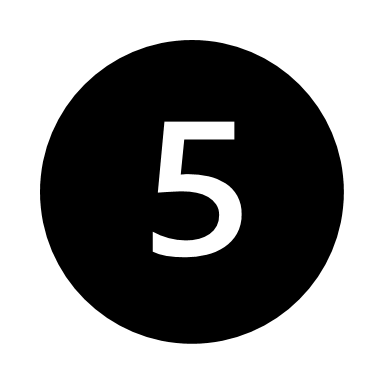 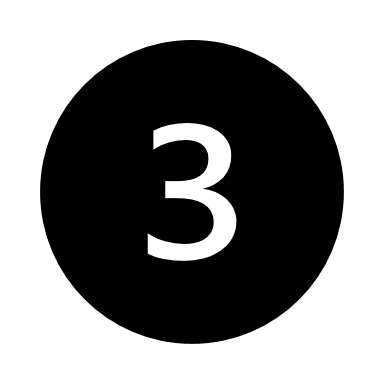 SAFETY ZONE
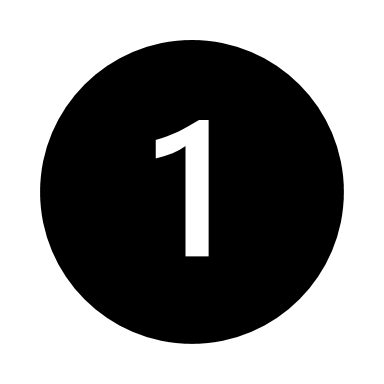 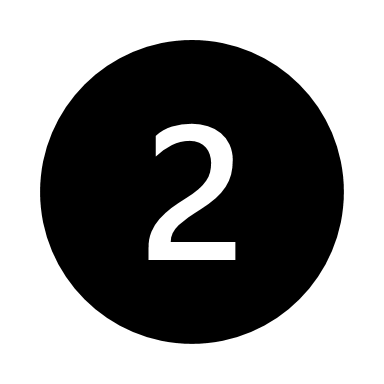 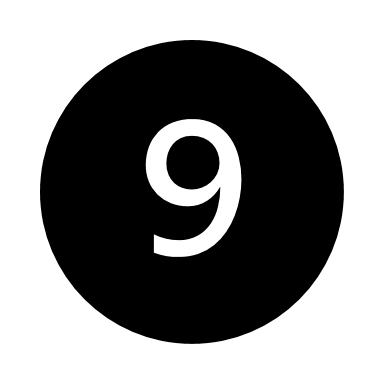 TEACHER AREA
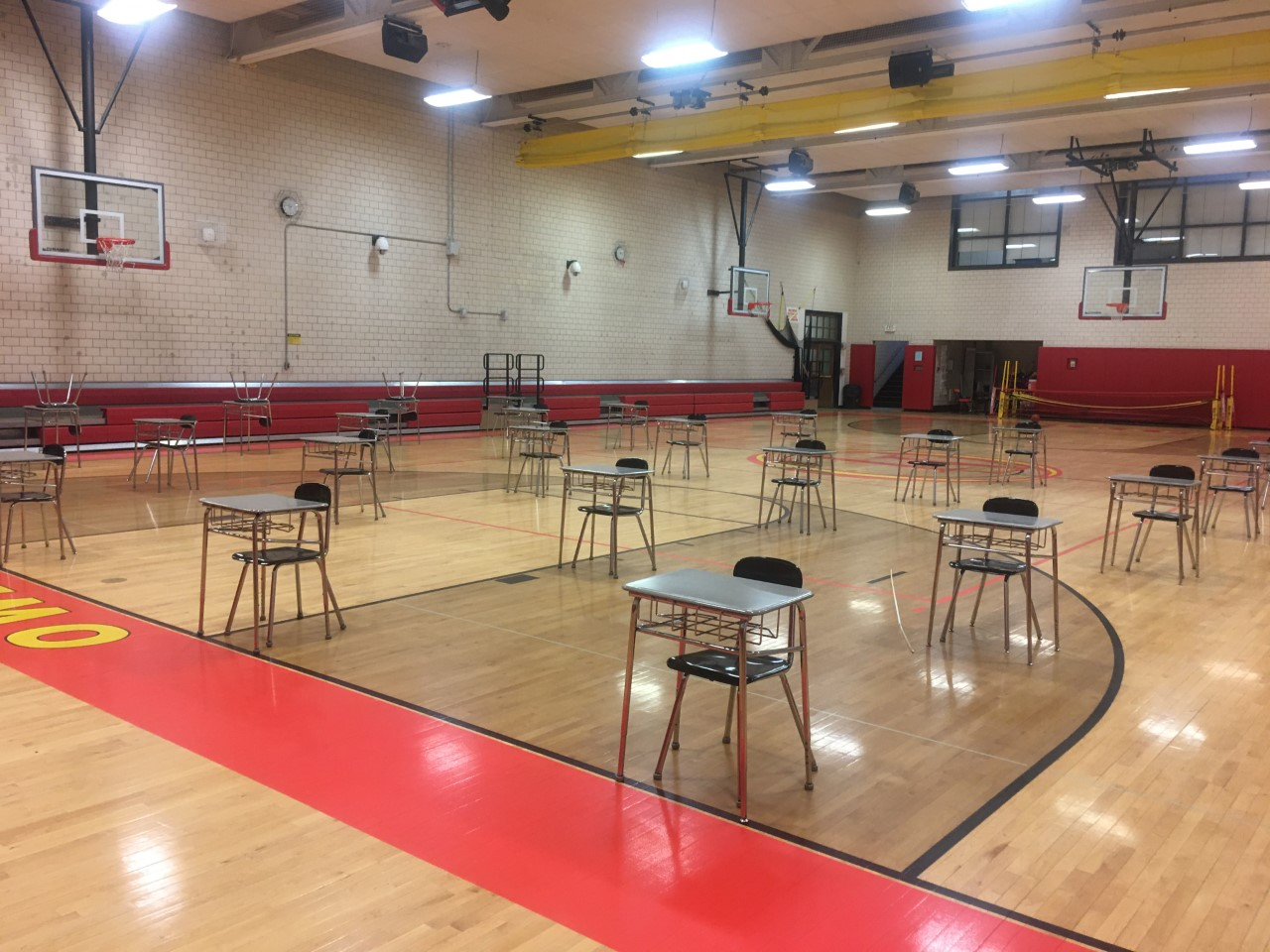 Instructional Modifications
Curriculum & Instruction in Physical Education and Music will remain as is, virtual. 

Students participating in in-person instruction art classes CANNOT share materials. Adjustments will be made.
Olmsted Protocols: Instructional Modes
IN-PERSON 
Student is in the classroom with their teacher and other students
IN-PERSON REMOTE 
Students is in the classroom with other students and adult supervision due to social distancing protocols and room capacity. 
REMOTE (VIRTUAL)
Student is learning from home (opt-out)
Olmsted Protocols: Instructional Modes
IN-PERSON
REMOTE & IN-person remote
Social distancing protocols must be followed 
Students will follow all teacher directives and continue with synchronous/asynchronous schedule to stay at pace with remote learners 
SYNCHRONOUS: whole-group sessions
ASYNCHRONOUS: independent assignments, one-on-one assistance, small groups (socially-distanced)
Students will continue to follow synchronous/asynchronous schedule 
SYNCHRONOUS: whole-group instruction with the teacher and students in the classroom 
ASYNCHRONOUS: students must check-in with the teacher, attend one-on-one sessions, or small groups, as assigned to work on independent tasks
All students will continue to follow their daily schedule per Infinite Campus. 
Some classrooms may change for in-person learners based on social distancing protocols and max capacity/room. 
Every effort will be made to keep all instructors the same.
Next Steps
parents
bps
The BOE will decide on Re-Opening next Wednesday... Stay tuned!
We need to know your intentions:
FLO Re-Opening Intent Survey 
Senior parents, please let us know if your child will be returning February 1st. 
All other parents, we also need to know whether your child will be returning in the next phase-in waves. 
If your child will not be returning, in addition to our survey, please submit the BPS survey: 
BPS Opt-Out of In-Person Instruction Survey 
If your child is returning, but you do not need transportation services, be sure to opt-out of transportation: 
BPS Transportation Opt-Out
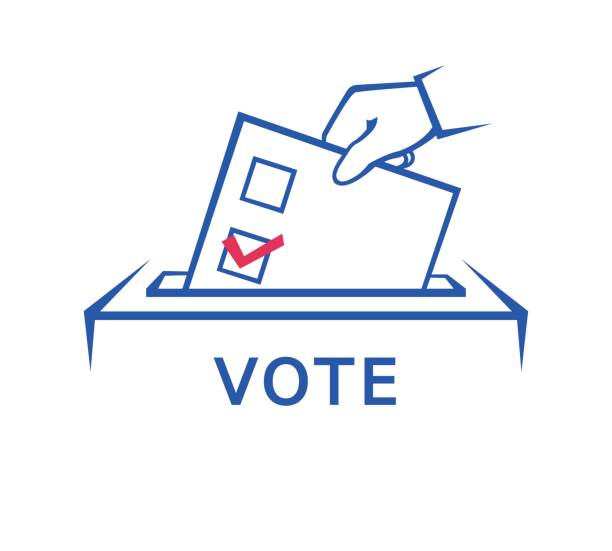 Questions & Answers
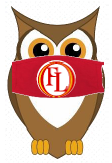 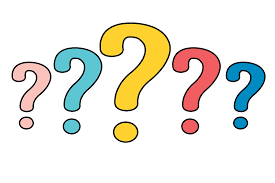 Please submit additional questions and concerns via the Olmsted Survey, the link is on the previous slide.  

Q/A will be posted to the school website: www.olmstedatkensington.com